Aula 3: Relações de Gênero e Educação
FEUSPDocente Amélia Artes1º  semestre de 2016FEUSP
Organização da aula:
Buther biografia
Conceitos de diversidade sexual, agenciamento, normatividade e performatividade.
Sexualidade e política pública
XXXXXXX
AULA ANTERIOR
Dúvidas?
Buther - biografia
1856 – Norte Americana
Filósofa  pós-estruturalista


Feminismo
Teoria Queer
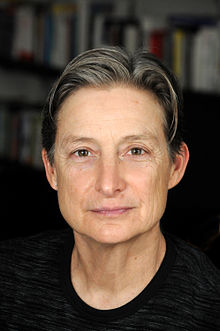 Conceitos
Gênero como histórico e mutável – não se restringe a dois
Diversidade sexual: diferenças biológicas  nem 	sempre são binárias;
Prazeres não devem ser julgados normativamente
Contínuo entre agenciamento e resposta sexual
Conceitos
“A matriz cultural por intermédio da qual a identidade de gênero se torna inteligível” 


“Certos tipos de ‘identidade’ não possam ‘existir’
Conceitos
“Oposto de feminilidade não é masculinidade, 
mas a falta de feminilidade “
A ação política ocorre em torno do sujeito. Mas este não deve ser estável e pré-determinado.
Deve ser objeto de constante crítica para ser revisto e moldado
Teoria Queer
Teresa de Laurentes – 1990
	Estranheza como forma de perturbar a normalidade

Subverter a identidade “padrão”
LGBTTTIQQ2S http://www.maxwell.vrac.puc-rio.br/16511/16511_4.PDF
Referente a lésbicas, gays, bissexuais, travestis, transgêneros, intersexuais, queer, questioning e two-spirited
Travestis
Travestis geralmente não se identificam como mulheres, mas como homens homossexuais que manifestam-se de forma socialmente assignada como feminina. Frequentemente recorrem a cirurgias, hormônios e injeções de silicone, mas não pretendem fazer a modificação cirúrgica do órgão genital para conformar-se ao sexo “oposto”, como os transexuais.
transgênero
Transgênero é um termo guarda-chuva, se relacionando a todos os que transicional ou transcendem o contínuo de gênero. Inclui cross-dressers, drag queens e drag kings, por exemplo. Para alguns, engloba os transexuais também
transexuais
Transexuais são os que se identificam e querem ser identificados como alguém de sexo diferente ao assignado ao seu corpo. Muitos buscam alteração corporal, inclusive através de cirurgias e hormônios. Há indivíduos que se identificam como pré-cirurgicos, pós-cirurgicos ou não-cirúrgicos. Alguns não se identificam como parte da comunidade queer, sentindo-se confortáveis na estrutura social heterossexual e binária em relação aos sexos.
intersexuais
Intersexuais são indivíduos com combinações fisiológicas “intermediárias” ou atípicas, nos aspectos que geralmente se usa para distinguir indivíduos em homens ou mulheres. Geralmente aqui estamos falando de situações congênitas atipicas, se consideramos o padrão masculino/feminino - cromossomiais, morfológicas ou genital/gonadais. Estão incluídos aqui indivíduos com genitálias ambíguas, ou com desenvolvimento de características sexuais atípicas, ou com manifestações fisiológicas diferentes do sexo cromossomial (corpos femininos com cromossomos XY, por exemplo), ou com síndromes como as de Turner ou Kleinefelter. Alguns indivíduos se identificam como intersexo, outros não, preferindo se identificar simplesmente como homens ou mulheres.
queer
Queer é também é um termo guarda-chuva, que significa tradicionalmente "estranho" ou "não usual". Antes usado de forma derrogatória, agora foi tomado por grupos relacionados a orientação sexual, identidade de gênero ou expressão de gênero como um termo genérico para se referir a todos os que não se enquadram no padrão hegemônico heterossexual e/ou no binário de gêneros fixos, estanques e determinados. O termo genderqueer é mais recente e vem sendo usado por indivíduos que consideram não se encaixar no binário, possuindo características masculinas e femininas ao mesmo tempo, sem necessariamente estarem transacionando para nenhum dos dois polos.
Questioning
Questioning é um indivíduo que está questionando sua identidade de gênero ou orientação sexual, sem uma identidade definida por ora. Também refere-se a pessoas que não buscam uma identidade futura e sentem-se confortáveis em estar permanentemente questionando e explorando identidades.
Two-spirit
Two-spirit é um termo usado por nativos norte americanos para se referir a indivíduos que possuiriam espíritos feminino e masculino. Historicamente, têm um papel social em várias dessas tribos e sociedades tradicionais, incluindo usar roupas de homens e mulheres e participar de tarefas tradicionalmente designadas a qualquer gênero. Outras culturas tradicionais também têm manifestações particulares e que desejam preservar e apresentar como alternativas, como os hijras no sul asiático, que se identificam como um terceiro gênero
Conceitos
Normatividade 

Agenciamento

Abjeção dos corpos

Performatividade de gênero
Conceitos
Normatividade – desnaturalização de conceitos – 
quem não segue a norma??
Conceitos
Agenciamento:
Resistência e capacidade de ação política.
Estratégias de resistência e subversão.
Romper com a lógica hegemônica.
Motor da agência é o desejo que impulsiona a mudança.
O desejo se dá pelo discurso
Conceitos
Abjeção dos corpos
negação de direitos; 
própria ausência de reconhecimento e de legitimidade;

Prostitutas, travestis e dementes
Conceitos
Abjeção dos corpos
Não ligado apenas ao sexo
“corpos cujas vidas não são consideradas “vidas” e cuja a materialidade é entendida com não importante” (pag. 161, 2002)
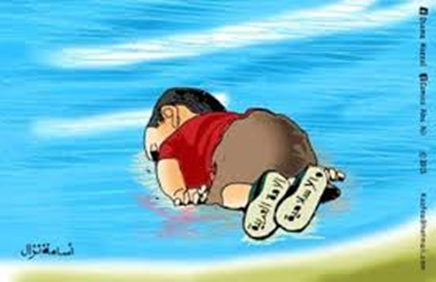 Problemas com os exemplos.
Falta de conteúdo
Vazio
EXEMPLO NORMATIZA
Conceitos
Performatividade do gênero
Identidade das pessoas não-binárias –que rejeitam as atribuições binárias (ser ‘homem’ ou ‘mulher’).
Contrapor o binarismo.
Fazer a performance de ambos os gêneros (através de signos visuais, como a roupa, ou outros signos performativos, como a modificação na linguagem), é atingir a estruturação compulsória de gêneros em seu cerne. 
As pessoas trans subvertem a ordem compulsória entre sexo, gênero e desejo; ligada a uma matriz heterossexual
Conceitos
Performatividade do gênero
O sujeito é uma produção ritualizada, que não o determinam totalmente.
 
Essa incompletude  é que possibilita o processo de ruptura e a inscrição de novos significados e, a mudança de práticas e contextos.
Apropriação dos conceitos na politica
Mudanças nos anos 2000

SECAD (I) – Secretaria de Educação Continuada, Alfabetização, Diversidade e Inclusão – 2004
SEPPIR – Secretaria de Politicas Promoção da Igualdade Racial -2003
Apropriação dos conceitos na politica
Edital MEC SEDH ( Secretaria Especial de Direitos Humanos)
Projetos de formação docente continuada em cidadania e diversidade sexual (2005-2007)
Programa Brasil sem Homofobia
- Curso Convivendo  com a Diversidade Sexual na Escola – Corsa (Cidadania, Orgulho, Respeito, Diversidade e Amor) e ECOS (Comunicação em Sexualidade)
Apropriação dos conceitos na politica
Brasil sem Homofobia – Programa Nacional de AIDs
Secretaria da Saúde – Interlocução com o Movimento LGBT
Descrição da pesquisa
Amostra do grupo de participantes do

Convivendo com a Diversidade Sexual na Escola

De 120 possíveis- 21 responderam
Alguns relatos – a causa
Você já imaginou que, no rio, desemboca vários esgotos, e é por isso que a gente inclusive clora a água? Mas acontece que esse tipo de tratamento não dá conta de materiais químicos existentes na água. Você não limpa a água quimicamente falando, ou seja, se você tiver hormônio, dá um upgrade e imagina a mulherada de São Paulo usando anticoncepcional, que é feito de hormônio, de estrogênio para impedir a ovulação. Seu organismo entende que você não precisa ovular porque você está prenha, isso é um hormônio feminino que está indo para a água quando você urina, e imagina a população feminina, que nós estamos fazendo a mesma coisa todo dia. Será que isso indo para a água e sendo bebido por criança em pouca idade não pode dar um revertério bioquímico no corpo dela e alterar o funcionamento hormonal, gerando homossexualismo sem a pessoa entender? Ele fica sendo vítima, vitimado pelo próprio desenvolvimento humano.(Luciano).
Alguns relatos – O lugar
Existem aqueles [homossexuais] que mantêm certa ética [...]. Isso eu acho válido, acho perfeito. [...] Se a pessoa não pediu para ser, tudo bem, mas ela tem que se comportar de determinada forma para que isso não seja exagerado e não seja aparente demais, não agrida. (Luciano)
Alguns relatos – a empatia
E ele colocava a blusa de moletom dele na cabeça, com as duas mangas do lado de fora formando um cabelo, falava que era o cabelo dele. Na época, eu ainda formava fila de meninas e meninos. Hoje eu não formo mais, depois eu explico por quê. E ele ia na fila das meninas. Eu não lembro o nome dele, mas falava: “fulano, vai para a sua fila”. E ele ia todo remelexo, sabe?! Todo aquele jeitinho para a fila dele. E todos os outros falavam: “não, professora, ele quer ser menina”. Seis anos! E ele dava aquele risinho. Lógico que ele não me dizia nem que sim nem que não, acho que ele nem tinha discernimento do que ele estava sentindo, do que ele passava. E ele acabava indo para a fila dos meninos porque eu mandava. Mas se eu não mandasse, toda aula ele estava na fila das meninas.(Wanda)
final
Reflexões a partir do curso: investir na formação docente

Reflexões a partir da pesquisa: em que lugar?
Próxima aula:
TOMBOY

Organização dos trabalhos – presença obrigatória